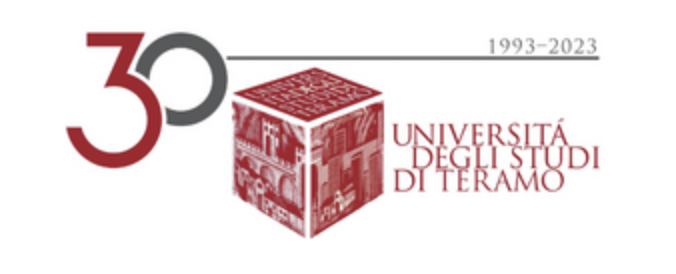 Diritto del lavoro europeo Prof. Dr. Alessandro Nato
Lezione 13
Parità di trattamento e non discriminazione – Parte B
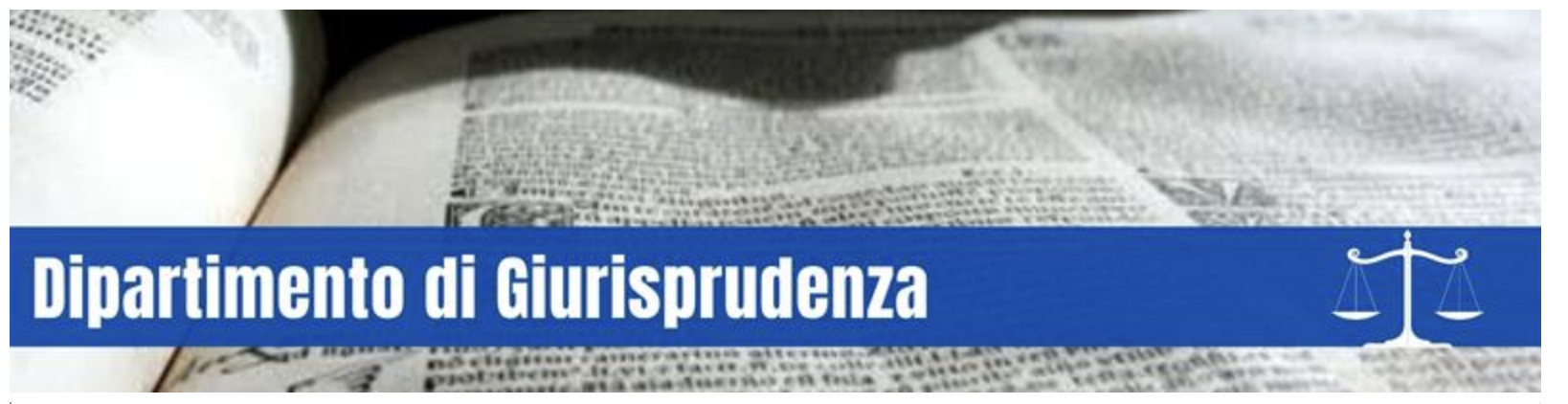 Parità di trattamento e regimi professionali di sicurezza sociale
Art. 5-13 della Dir. 2006/54/CE:
Vieta qualsiasi discriminazione, diretta o indiretta, fondata sul sesso, per quanto riguarda:
il campo di applicazione soggettivo ed oggettivo dei regimi professionali,
le condizioni di accesso ad essi,
l’obbligo di versare i contributi ed il calcolo degli stessi, l’ammontare delle prestazioni, 
le condizioni relative alla durata ed al mantenimento del diritto alle prestazioni
Parità di trattamento e regimi professionali di sicurezza sociale
La direttiva definisce i regimi professionali di sicurezza sociale come (art. 2, par. 1, let. f, Dir. 2006/54/CE) (ambito di applicazione oggettivo):
regimi non regolati dalla direttiva 79/7/CEE del Consiglio, del 19 dicembre 1978, relativa alla graduale attuazione del principio di parità di trattamento tra gli uomini e le donne in materia di sicurezza sociale 
aventi lo scopo di fornire ai lavoratori, subordinati o autonomi, raggruppati nell'ambito di un'impresa o di un gruppo di imprese, di un ramo economico o di un settore professionale o interprofessionale, prestazioni destinate a integrare le prestazioni fornite dai regimi legali di sicurezza sociale o di sostituirsi ad esse,
indipendentemente dal fatto che l'affiliazione a questi regimi sia obbligatoria o facoltativa.
Parità di trattamento e regimi professionali di sicurezza sociale
Ambito di applicazione soggettivo:
Art. 6, Dir. 2006/54/CE: popolazione attiva, compresi i lavoratori autonomi, i lavoratori la cui attività è interrotta per malattia, maternità, infortunio o disoccupazione involontaria e le persone in cerca di lavoro, ai lavoratori pensionati e ai lavoratori invalidi, nonché agli aventi causa di questi lavoratori in base alle normative e/o prassi nazionali. 
Art. 7, par. 2, Dir. 2006/54/CE: regimi pensionistici di una categoria particolare di lavoratori come quella dei dipendenti pubblici, se le relative prestazioni sono versate al beneficiario a motivo del suo rapporto di lavoro con il datore di lavoro pubblico. Tale disposizione si applica anche nell'ipotesi in cui il regime in questione faccia parte di un regime legale generale.
Azioni positive
Art. 3, Dir. 2006/54/CE:
Gli Stati membri possono mantenere o adottare misure ai sensi dell'articolo 141, paragrafo 4, del trattato volte ad assicurare nella pratica la piena parità tra gli uomini e le donne nella vita lavorativa. 
Giurisprudenza altalenante: 
CGUE, C-450/93, Kalanke: tale sentenza escludeva la legittimità di una normativa nazionale che prevedeva meccanismi automatici di promozione dell’occupazione femminile.
CGUE, 409/95, Marshall: ha stabilito la legittimità della normativa nazionale che accorda la preferenza nelle assunzioni alle candidate, a parità di idoneità e competenza rispetto ai candidati maschi, poiché non esclude la possibilità che i candidati vengono valutati sulla base di criteri diversi dal genere.
Congedi parentali
Esigenza di equilibrio dei ruoli e redistribuzione delle responsabilità all’interno della famiglia
Dir. 2010/18/UE:
Si applica a tutti i lavoratori aventi un contratto di lavoro o un rapporto di lavoro, anche se a tempo parziale o a tempo determinato.
Diritto al congedo come diritto individuale
Diritto a ritornare alla stessa posizione lavorativa dopo il congedo
Congedi per cause di forza maggiore
Clausola 7, Dir. 2010/18/UE:
Ulteriore ipotesi di sospensione del rapporto di lavoro
Cause di forza maggiore:
Gli Stati membri e/o le parti sociali prendono le misure necessarie per autorizzare i lavoratori ad assentarsi dal lavoro, conformemente alle leggi, ai contratti collettivi e/o alle prassi nazionali, per cause di forza maggiore derivanti da ragioni familiari urgenti connesse a malattie o infortuni che rendono indispensabile la presenza immediata del lavoratore. 
Stati membri definiscono le misure necessarie a garantire la fruizione di tale diritto
Congedo di paternità e ai prestatori di assistenza
Congedo di paternità, Art. 4, Dir. 2019/1158/UE:
Gli Stati membri adottano le misure necessarie a garantire che il padre o, laddove e nella misura in cui il diritto nazionale lo riconosce, un secondo genitore equivalente abbia diritto a un congedo di paternità di dieci giorni lavorativi da fruire in occasione della nascita di un figlio del lavoratore. 
Gli Stati membri possono stabilire se il congedo di paternità possa essere fruito parzialmente prima della nascita del figlio o solo dopo la nascita del figlio e se possa essere fruito secondo modalità flessibili.
Il diritto al congedo di paternità non è subordinato a una determinata anzianità lavorativa o di servizio.
Il diritto al congedo di paternità è concesso a prescindere dallo stato civile o di famiglia del lavoratore, come definiti dal diritto nazionale.
Congedo di paternità e ai prestatori di assistenza
Congedo ai prestatori di assistenza, Art. 6, Dir. 2019/1158/UE:
Gli Stati membri adottano le misure necessarie affinché ciascun lavoratore abbia diritto di usufruire di un congedo per i prestatori di assistenza di cinque giorni lavorativi all'anno. 
Gli Stati membri possono specificare modalità supplementari riguardo all'ambito e alle condizioni del congedo dei prestatori di assistenza in conformità del diritto o delle prassi nazionali. 
La fruizione di tale diritto può essere subordinata a un'adeguata attestazione, in conformità del diritto o delle prassi nazionali.
Gli Stati membri possono assegnare il congedo dei prestatori di assistenza sulla base di un periodo di riferimento diverso da un anno, per singola persona che necessita di assistenza o sostegno o per singolo caso.
Azioni di difesa contro le discriminazioni
Stati dispongano apposite procedure giurisdizionali di tutela contro le discriminazioni
Art. 17, par. 2, Dir. 2006/54/CE: soggetti legittimati ad agire
Gli Stati membri riconoscono alle associazioni, organizza- zioni o altre persone giuridiche, che, conformemente ai criteri stabiliti dalle rispettive legislazioni nazionali, abbiano un legittimo interesse a garantire che le disposizioni della presente direttiva siano rispettate, il diritto di avviare, in via giurisdizionale e/o amministrativa, per conto o a sostegno della persona che si ritiene lesa e con il suo consenso, una procedura finalizzata all'esecuzione degli obblighi derivanti dalla presente direttiva. 
Art. 23, dir. 2006/54/CE: rimedi suggeriti dalla normativa europea
Gli Stati membri prendono tutte le misure necessarie per assicurare che: 
	a)  tutte le disposizioni legislative, regolamentari e amministrative contrarie al principio della parità di 	trattamento siano abrogate; 
	b)  le disposizioni contrarie al principio della parità di trattamento contenute nei contratti individuali o 	collettivi, nei regolamenti interni delle aziende o nelle regole che disciplinano il lavoro autonomo e le 	organizzazioni dei lavoratori e dei datori di lavoro o in qualsiasi altro accordo siano o possano essere 	dichiarate nulle e prive di effetto oppure siano modificate; 
	c)  i regimi professionali di sicurezza sociale contenenti siffatte disposizioni non possano essere oggetto di 	misure amministrative di approvazione o di estensione.
Azioni contro il licenziamento discriminatorio
Licenziamento discriminatorio:
La Corte di giustizia ha chiarito che rappresentano sanzioni adeguate per il datore di lavoro, la reintegrazione della vittima della discriminazione nel posto di lavoro e il pieno risarcimento del danno subito a causa del licenziamento, senza la possibilità per la legge nazionale di fissare un limite massimo all’importo del risarcimento.
CGUE, C- 407/14, Camacho
Tutela contro le discriminazioni non di genere
Dir. 2000/43CE

Tutela verso i soggetti discriminati per razza od origine etnica

Dir. 2000/78/CE

Tutela verso i soggetti discriminati per religione, convinzioni personali, età o tendenze sessuali
Parità di genere oggi
Condizionalità e Next Generation EU
Articolo 18, paragrafo 4, lettera o), del regolamento (UE) 2021/241 del 12 febbraio 2021 che istituisce il Recovery and Resilience Facility: 
Il piano di recupero e resilienza è debitamente motivato e giustificato. In particolare, esso contiene i seguenti elementi: [ ...]
lett. (o) una spiegazione di come si prevede che le misure del piano di ripresa e resilienza contribuiscano all'uguaglianza di genere e alle pari opportunità per tutti e all'integrazione di tali obiettivi, in linea con i principi 2 e 3 del Pilastro europeo dei diritti sociali, con l'Obiettivo 5 di sviluppo sostenibile delle Nazioni Unite e, se del caso, con la strategia nazionale per la parità di genere.
Parità di genere oggi
Condizionalità e Next Generation EU
 gli Stati membri dovrebbero delineare:
sfide in termini di uguaglianza di genere, comprese quelle relative alla crisi COVID-19, ad esempio in termini di parità di trattamento e di opportunità nel mercato del lavoro, di condizioni di vita e di lavoro.
ad esempio in termini di parità di trattamento e di opportunità nel mercato del lavoro, di condizioni di impiego, di avanzamento di carriera e di parità di retribuzione per un lavoro di pari valore.
condizioni di impiego, progressione di carriera e parità di retribuzione per lavori di pari valore;
come le riforme e gli investimenti descritti nel piano saranno strumentali al superamento delle sfide sopra citate;
come il piano garantisca e promuova l'uguaglianza tra donne e uomini e come attenui l'impatto economico della crisi sulle donne, le donne e gli uomini.
Parità di genere oggi
Condizionalità e Next Generation EU
gli Stati membri dovrebbero delineare:
impatto economico della crisi sulle donne, compresa la violenza domestica e di genere;
come il piano contribuisce al raggiungimento dell'Obiettivo 5 di Sviluppo Sostenibile delle Nazioni Unite e dei relativi obiettivi; e
delle Nazioni Unite per lo sviluppo sostenibile e i suoi obiettivi; e
come le misure previste dal piano miglioreranno la situazione in termini di uguaglianza di genere e delle sue diverse dimensioni, come l'istruzione, la formazione e l'educazione.
diverse dimensioni, come l'istruzione, la formazione, le competenze, il divario occupazionale, le condizioni di lavoro, la protezione sociale, ecc.
condizioni di lavoro, protezione sociale, ecc.
Parità di genere oggi
L'uguaglianza di genere nel Pilastro europeo dei diritti sociali
Proclamato nel 2017 al Vertice di Göteborg, il Pilastro europeo dei diritti sociali definisce 20 principi che guidano l'UE verso un'economia e una società più sociale, equa e inclusiva.
Primo principio: l'UE verso un'economia e una società più sociale, equa e inclusiva. 
Il secondo punto dell'elenco dei principi è dedicato all'uguaglianza di genere:
La parità di trattamento e di opportunità tra donne e uomini deve essere garantita e promossa in tutti i settori, partecipazione al mercato del lavoro, alle condizioni di impiego e alla progressione di carriera. Le donne e gli uomini hanno diritto alla parità di retribuzione per un lavoro di pari valore.
Parità di genere oggi
Attivismo normativo dopo il Pilastro sociale europeo:
Direttiva UE 2019/1158 sul bilanciamento tra vita privata e condizioni di lavoro (Contrasto del gender care gap):
La direttiva mette invece sotto i riflettori la necessità di un aumento del ruolo attivo dei padri nell’assistenza quale strumento capace di incidere positivamente anche sul miglioramento delle possibilità per le madri di mantenere e rafforzare la propria posizione nel mercato del lavoro. In questo modo, la direttiva mira a promuovere il cambiamento dei ruoli di genere, attraverso l’adozione di politiche di degenderizzazione relative all’equilibrio tra lavoro e vita privata.
Parità di genere oggi
Attivismo normativo dopo il Pilastro sociale europeo:
Direttiva UE 2023/970 sulla trasparenza retributiva (Contrasto gender pay gap);
Il cuore dell’intervento è sicuramente rappresentato dalle misure a garanzia della trasparenza delle retribuzioni. 
La trasparenza deve essere garantita già nella fase assuntiva, per assicurare ai candidati e alle candidate la possibilità di contrattare attivamente e con piena consapevolezza le condizioni di lavoro, peraltro in linea e a integrazione con quanto già disposto dall’art. 14 Direttiva (CE) 54/2006. Le informazioni riguardano, in particolare, la retribuzione e l’inquadramento iniziale, i relativi criteri di assegnazione e le fonti di regolazione (art. 5). Nella fase di svolgimento del rapporto, i datori di lavoro devono rendere accessibili ai lavoratori i criteri utilizzati per la determinazione della retribuzione, i livelli retributivi e i criteri di progressione che devono essere, ça va sans dire, oggettivi e neutri sotto il profilo del genere (art. 6) e devono fornire le informazioni richieste dai lavoratori, anche tramite i loro rappresentanti o un organismo di parità, relative non solo al livello retributivo loro spettante, ma anche sui livelli retributivi medi, ripartiti per sesso, delle categorie di lavoratori che svolgono lo stesso lavoro o un lavoro di pari valore (art. 7).
Parità di genere oggi
Si v. anche il seguente contributo: https://www.europarl.europa.eu/RegData/etudes/BRIE/2021/698757/EPRS_BRI(2021)698757_EN.pdf
https://www.lavorodirittieuropa.it/dottrina/diritto-comunitario-e-diritto-del-lavoro/1454-direttiva-ue-2023-970-una-nuova-strategia-per-la-parita-retributiva
https://www.secondowelfare.it/worklife-community/la-direttiva-europea-sulla-conciliazione-vita-lavoro-innovazioni-e-compromessi/#:~:text=La%20direttiva%202019%2F1158%20introduce,per%20la%20parità%20di%20genere.